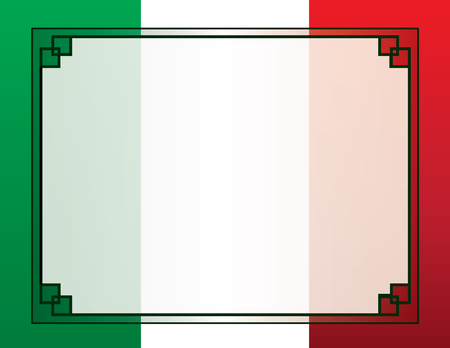 Plan general de las actividades 
Del 13 al 17 Septiembre
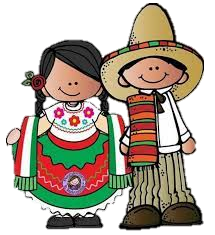 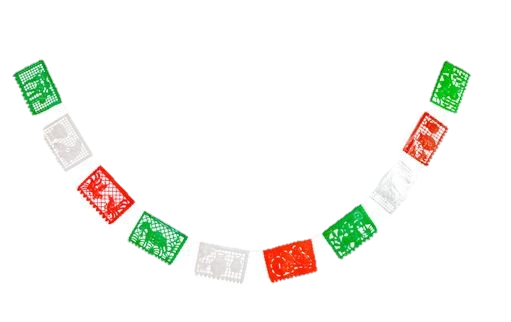 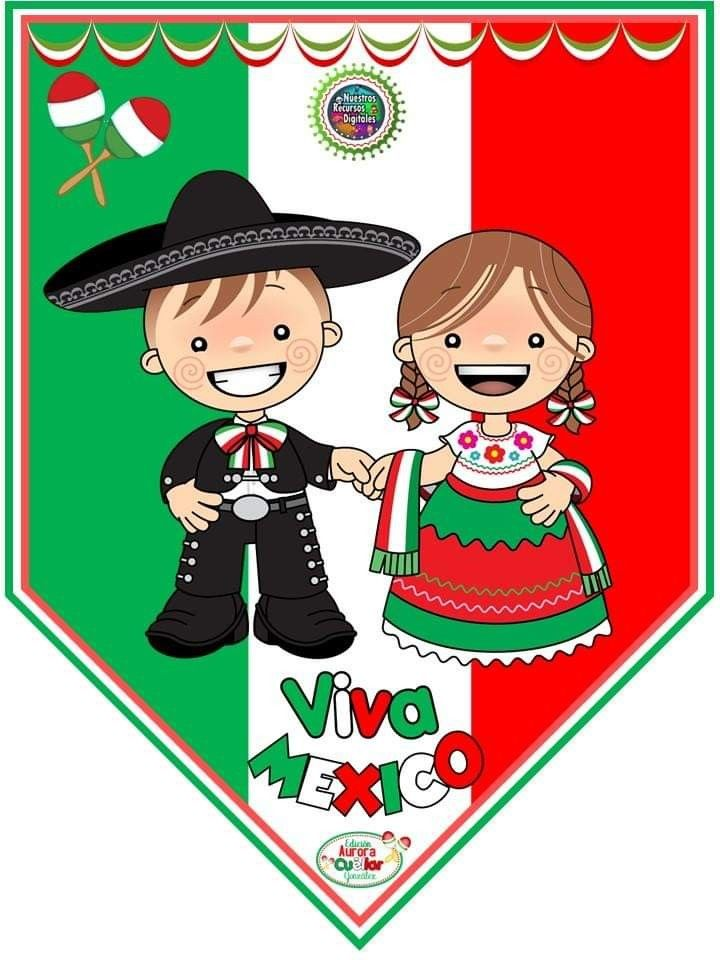 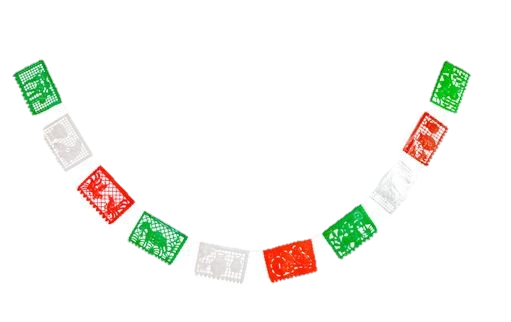 Jardín de Niños
Heroico Colegio Militar       C.C.T: 05EJN0143Y
Educadora titular: María Guadalupe Flores de la Peña   
Educadora practicante: Vannessa Jannette Solis Aldape        			
Grado: 2do “C” y 3ro “B”   
Situación didáctica: Evaluación diagnostica y de reforzamiento.
Fecha de aplicación: del 13 al 17 de septiembre.
Objetivo: Llevar a cabo actividades de exploración diagnostica con material concreto que permitan identificar y escribir su nombre con diferentes propósitos, desarrollar la resolución de problemas matemáticos y acciones sobre el conteo y las colecciones, además de expresarse emocionalmente. 
Rasgo del perfil de egreso: Expresa Emociones gustos e ideas en su lengua materna. Usa el lenguaje para relacionarse con ostros y comprende algunas palabras para relacionarse en inglés.
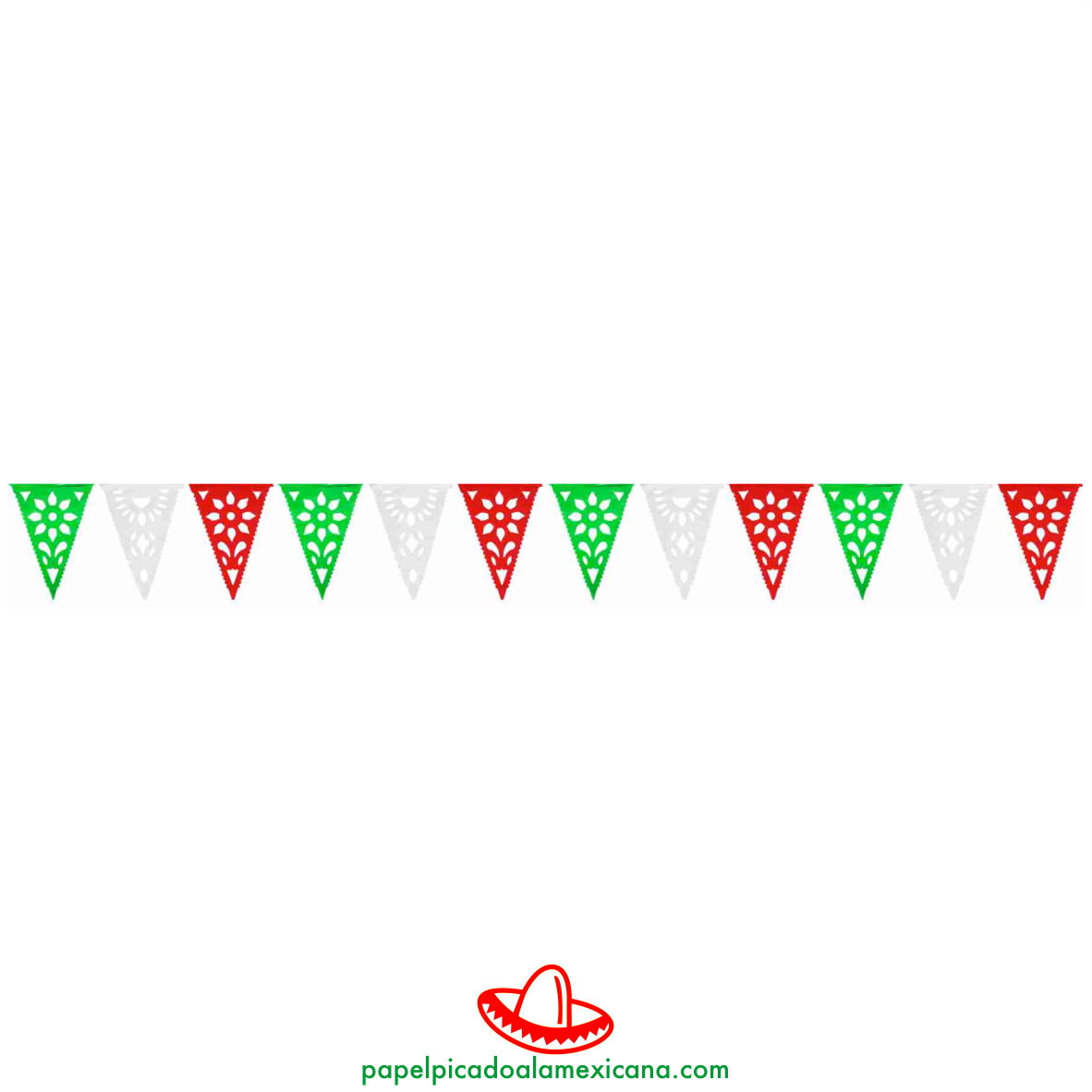 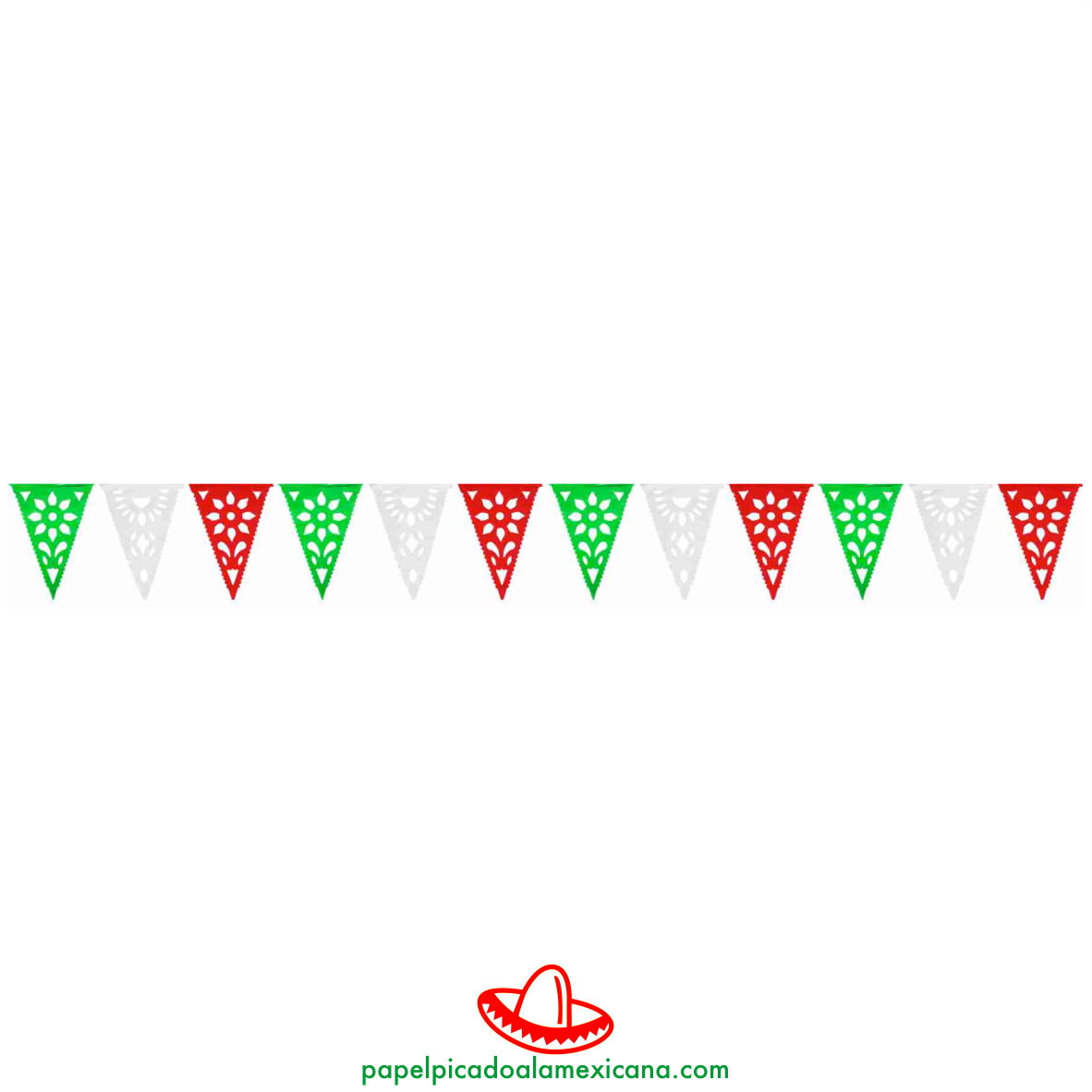 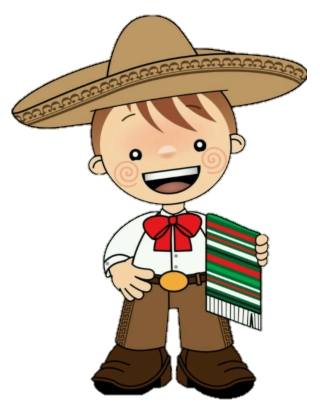 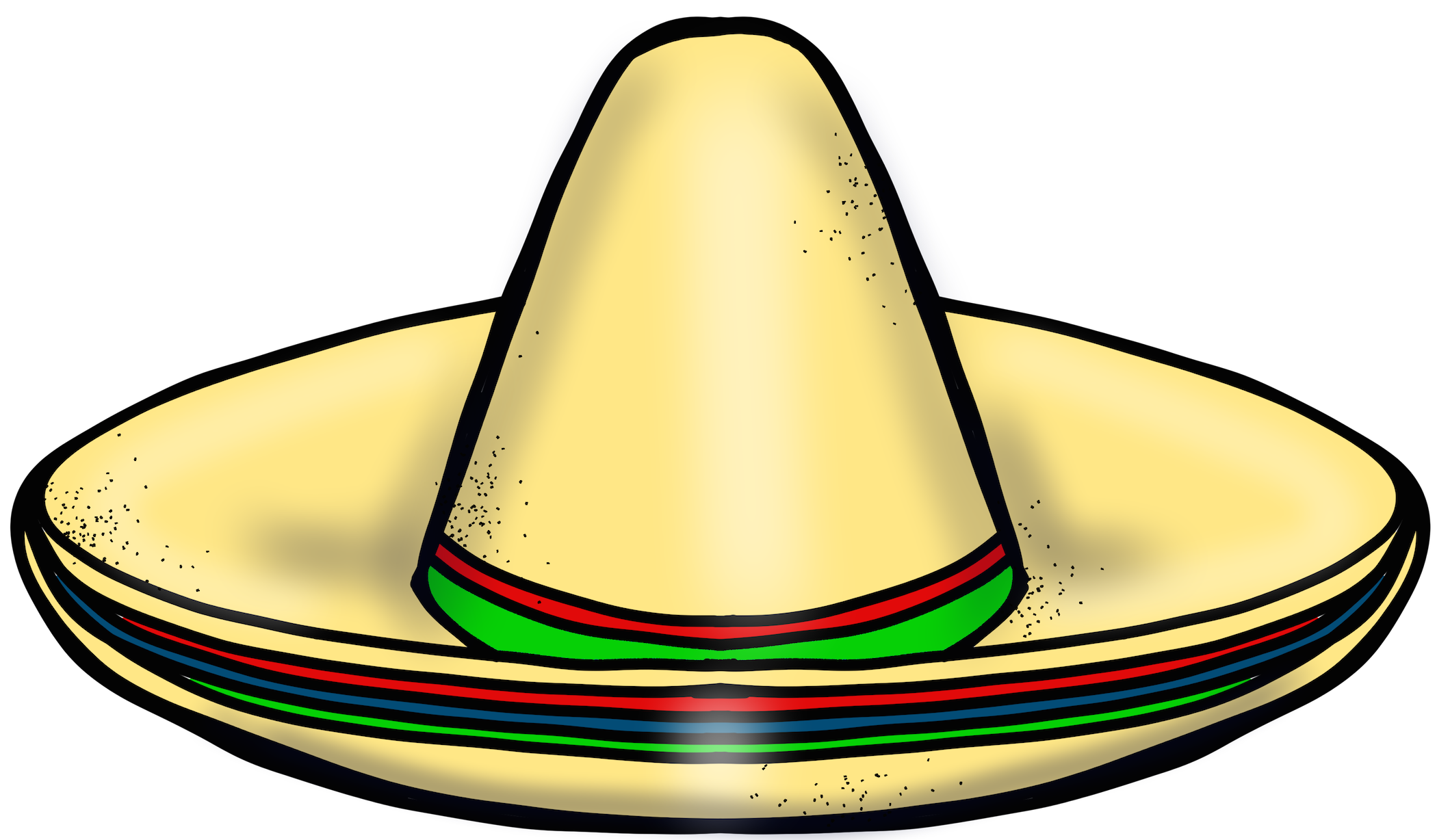 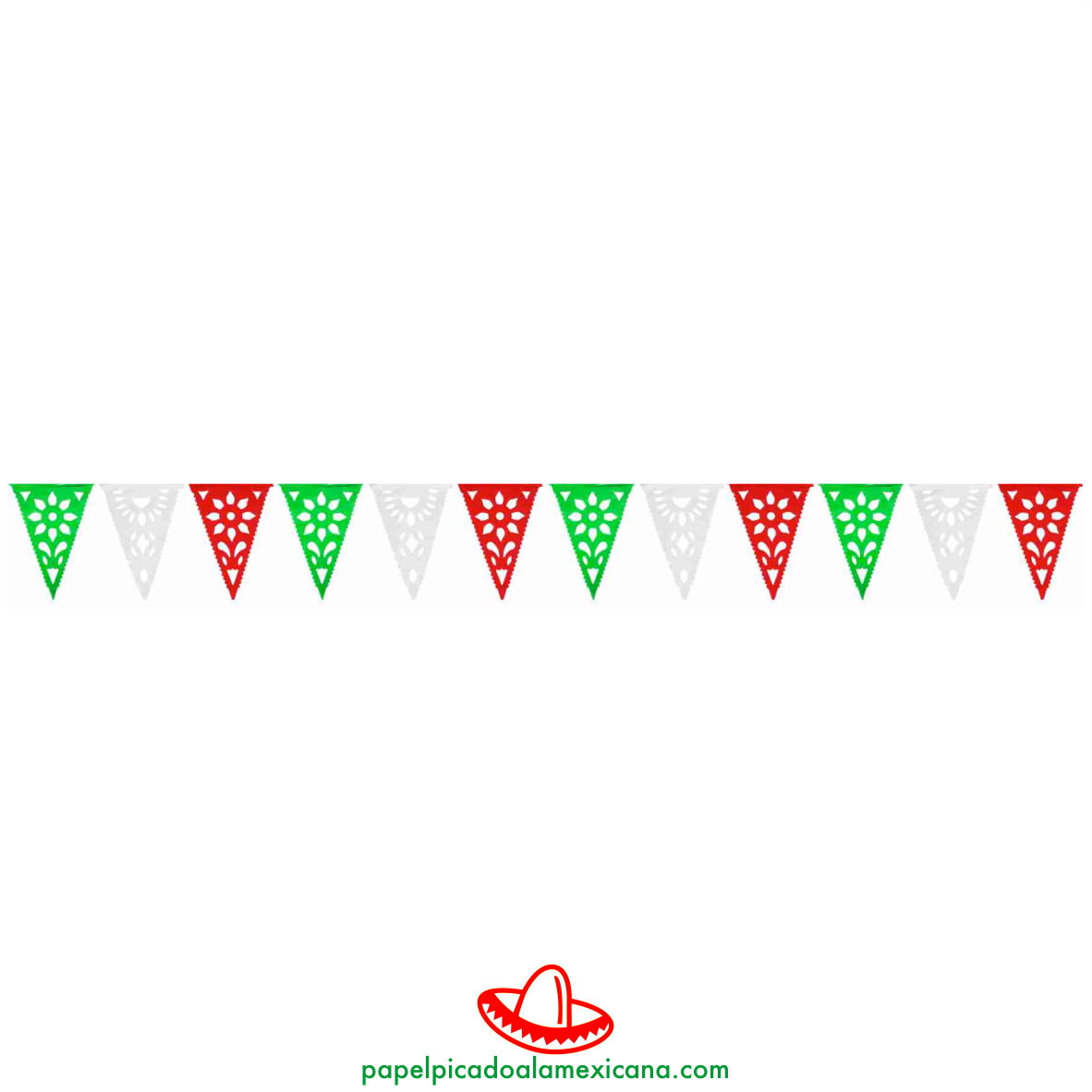 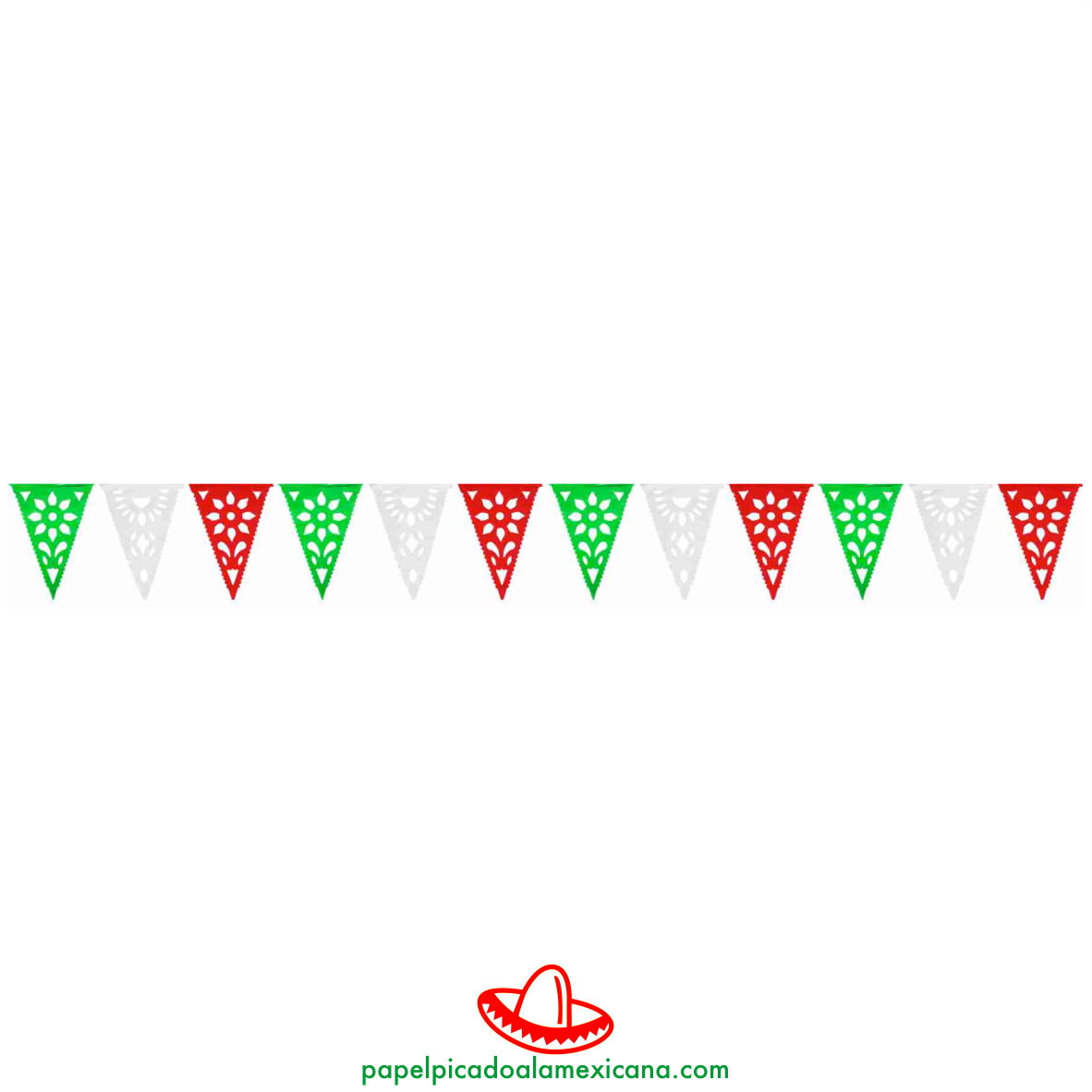 Cronograma de actividades 
Jardín de Niños Heroico Colegio Militar                                                                                   C.C.T: 05EJN0143Y
Educadora: María Guadalupe Flores de la Peña    
Educadora practicante: Vannessa Jannette Solis Aldape      			
Grado: 2do “C” y 3ro “B”                               
Fecha: 13 al 17 de septiembre
Actividades para inicio de la clase 
De quien es este nombre 
Ingresan al salón y observan las tarjetas que se encuentran en el suelo. Pasará un alumno a la vez para tomar una tarjeta la cual tiene escrito un nombre, si identifica el suyo, podrá pasar a su lugar, de lo contrario, mostrara a sus compañeros el nombre y alguno debe identificarlo. Al finalizar todos mantienen su nombre en su lugar.
El círculo de los nombres.  
Los niños han de buscar sus nombres en diferentes puntos del salón y una vez encontrado, vaya a sentarse en una silla.  
En donde esta tu nombre
Entra al salón y trata de buscar, identificar y reconocer su nombre en las mesas que están en el aula. Al encontrarlo toma su lugar.
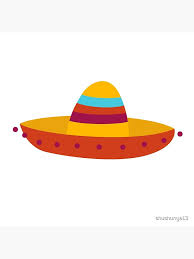 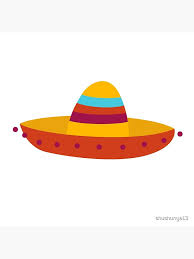 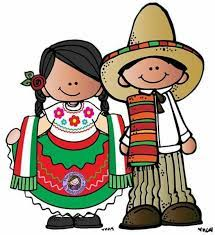 Lenguaje y comunicación 
Conozcamos la independencia de México
Inicio: Comenta en que mes estamos y los colores que se encuentran en el salón, después observa una imagen que contiene diversas situaciones de la Independencia de México, comenta que cree que está pasando.
Desarrollo: Observa el cuento de la independencia de México que se proyecta en el cañón del salón. 
Cierre: Responde de que se trató la historia, recuerda algunos personajes y los momentos que mas le gustaron. Responde que es la frase que gritaban los personajes del cuento.

Que personaje es 
Inicio: Se retoma en grupo los personajes que participaron en el cuento, además se observan imágenes de ellos 
Desarrollo: Responde preguntas como ¿cuál era el nombre de este personaje? ¿qué fue lo que hizo? y menciona algunas de sus características físicas.
Cierre: Se comenta en el grupo cuál fue su personaje favorito
Inicio: Escucha la explicación de la de la independencia de México de manera mas general señalando los personajes de la historia y lo que realizo cada uno, después la importancia de la bandera de México y el significado de cada color. 
Desarrollo: Pinta con acuarelas la bandera que se le proporciona, se les mencionará que tienen que poner mucho empeño pues se usarán para decorar el salón. 
Cierre: Retroalimenta ¿Qué significan los colores de la bandera? ¿Qué se celebra?
Pensamiento matemático  
La independencia 
Inicio: Recibe diversos materiales para trabajar con un memorama de la independencia el cual esta enumerado, de igual manera reciben un rompecabezas y se organizan en binas.
Desarrollo: en parejas jugarán al memorama que esta enumerado encontrando cada par y respetando los turnos de cada uno, al terminar, escuchan la campanita y se rolarán los materiales es decir, los que construyen memorama intercambian con los compañeros que construyen el rompecabezas. 
Cierre : Recordamos que es el día de la independencia y los personajes que se mostraban en los materiales, comenta si le ha gustado la actividad y si fue complicado o fácil.
Fiesta mexicana.
Inicio: Comenta de manera grupal como se lleva a cabo la celebración de la indecencia mexicana en su familia, que es lo que utilizan para adornar y que es lo que comen en la celebración. Observa la imagen donde se presenta la fiesta que organizo Pepe con su familia, menciona que elementos puede ver.
Desarrollo:  Cuenta y elige un numero de los que se presentan en el pizarrón para representar la cantidad de la colección que se pide.
Instrumentos musicales, sombreros, Banderas, Piñatas, mariachis, mujeres, hombres.

Exploración del mundo natural y social
Celebración mexicana
Inicio: Comenta de manera grupal como se lleva a cabo la celebración de la independencia mexicana en su familia, que es lo que utilizan para adornar y que es lo que comen en la celebración. 
Desarrollo: Observamos un video de una fiesta mexicana y realiza decoraciones, objetos o Instrumentos musicales típicos, por ejemplo, sombreros, Banderas, Piñatas, mariachis, mujeres, hombres.
Cierre: Comenta que es lo que más le gusta de las fiestas mexicanas y que le gustaría hacer este año en una fiesta mexicana.
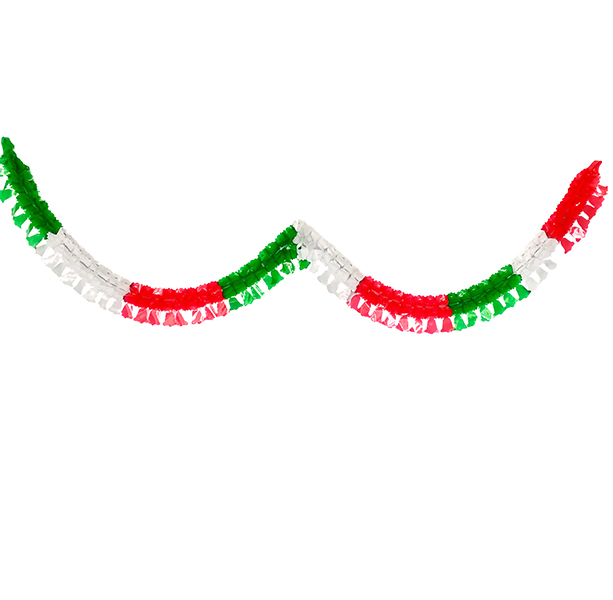 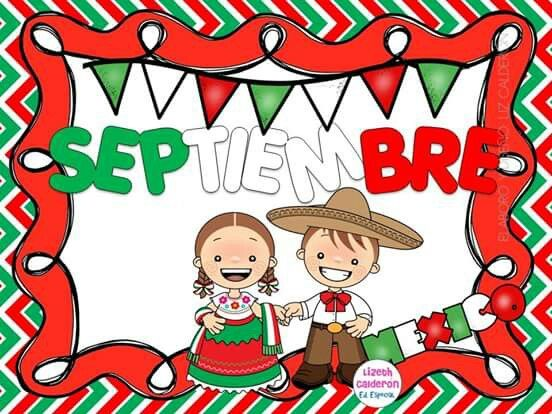 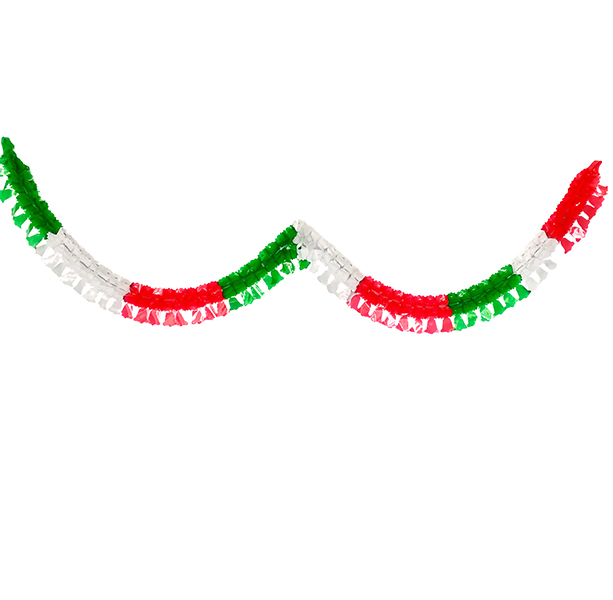 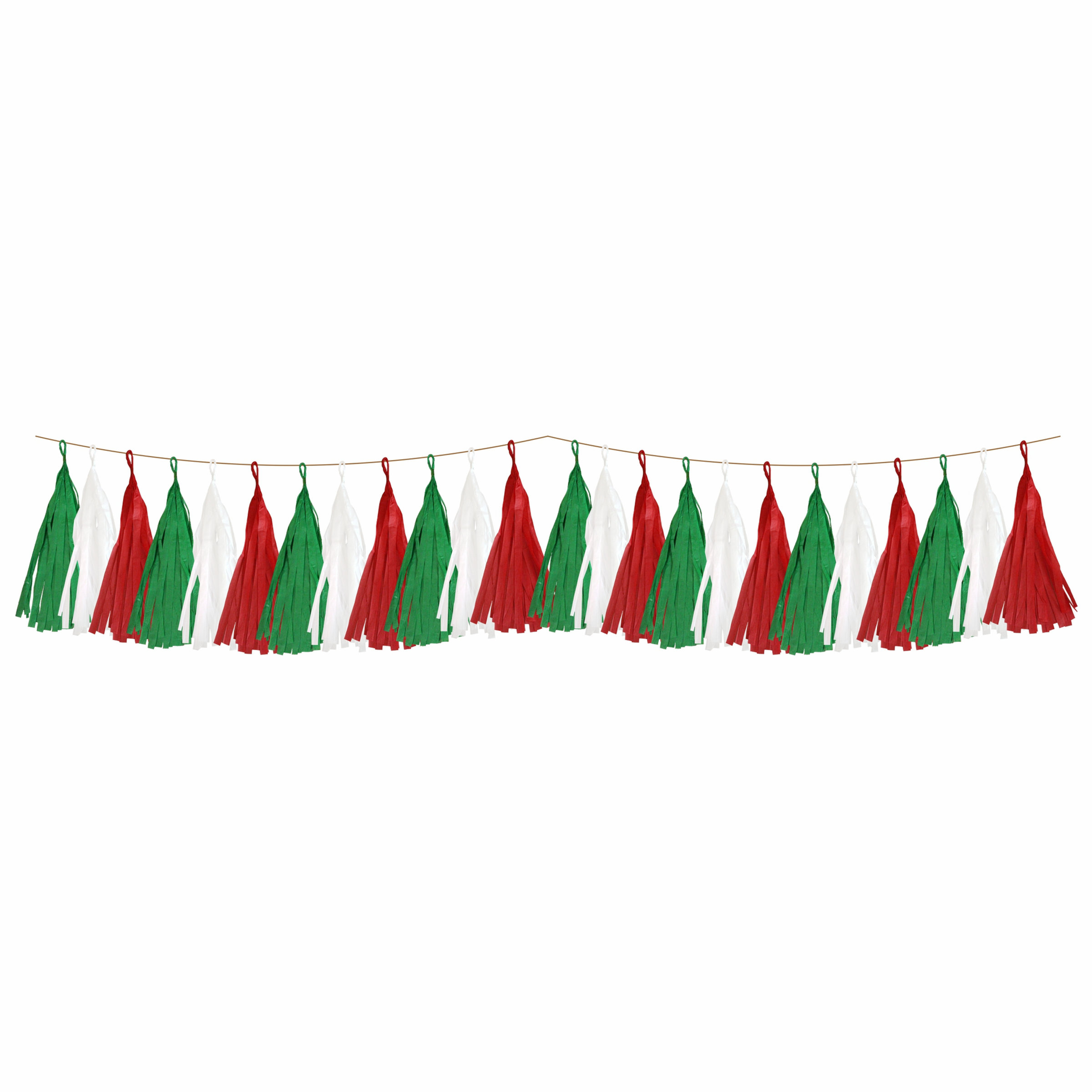 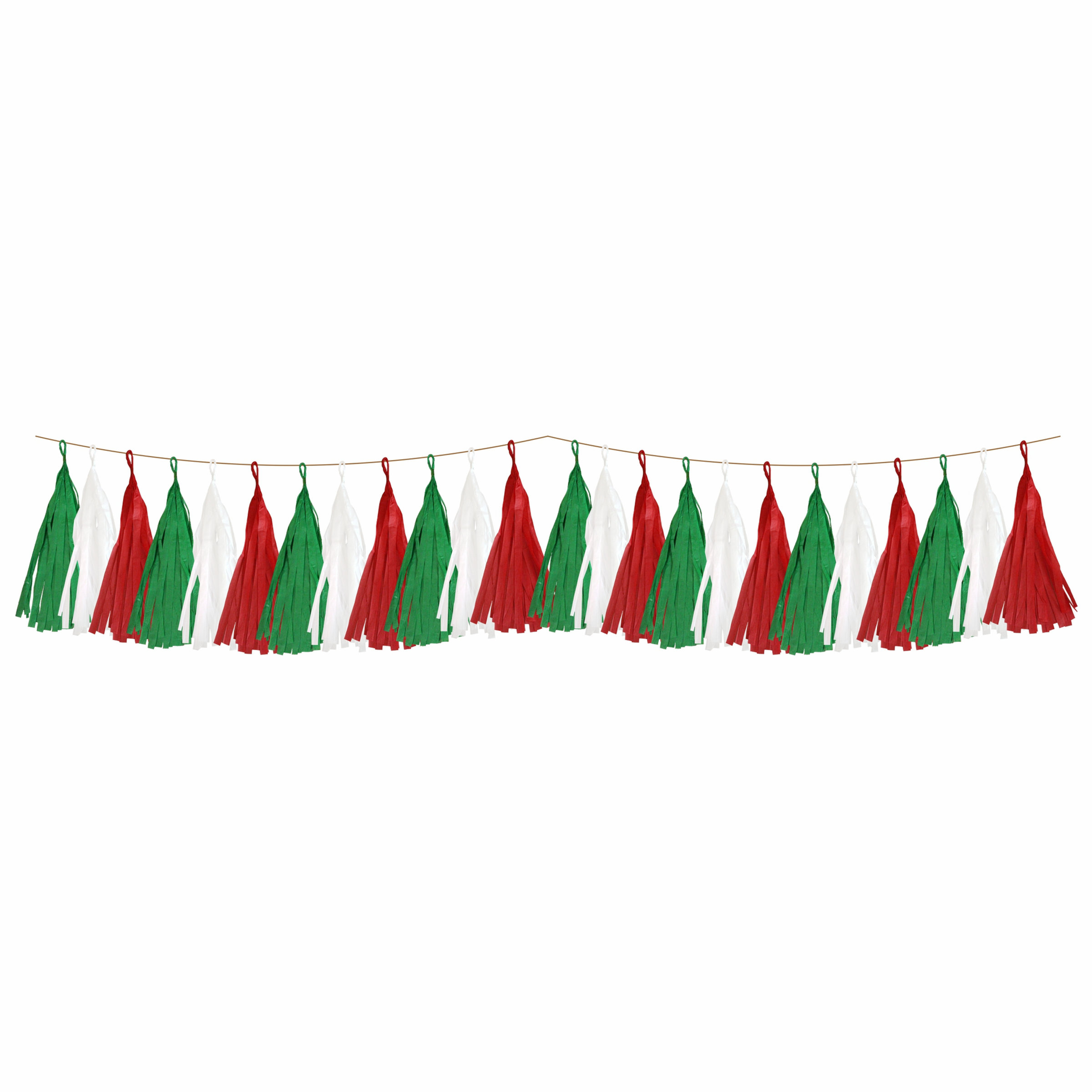 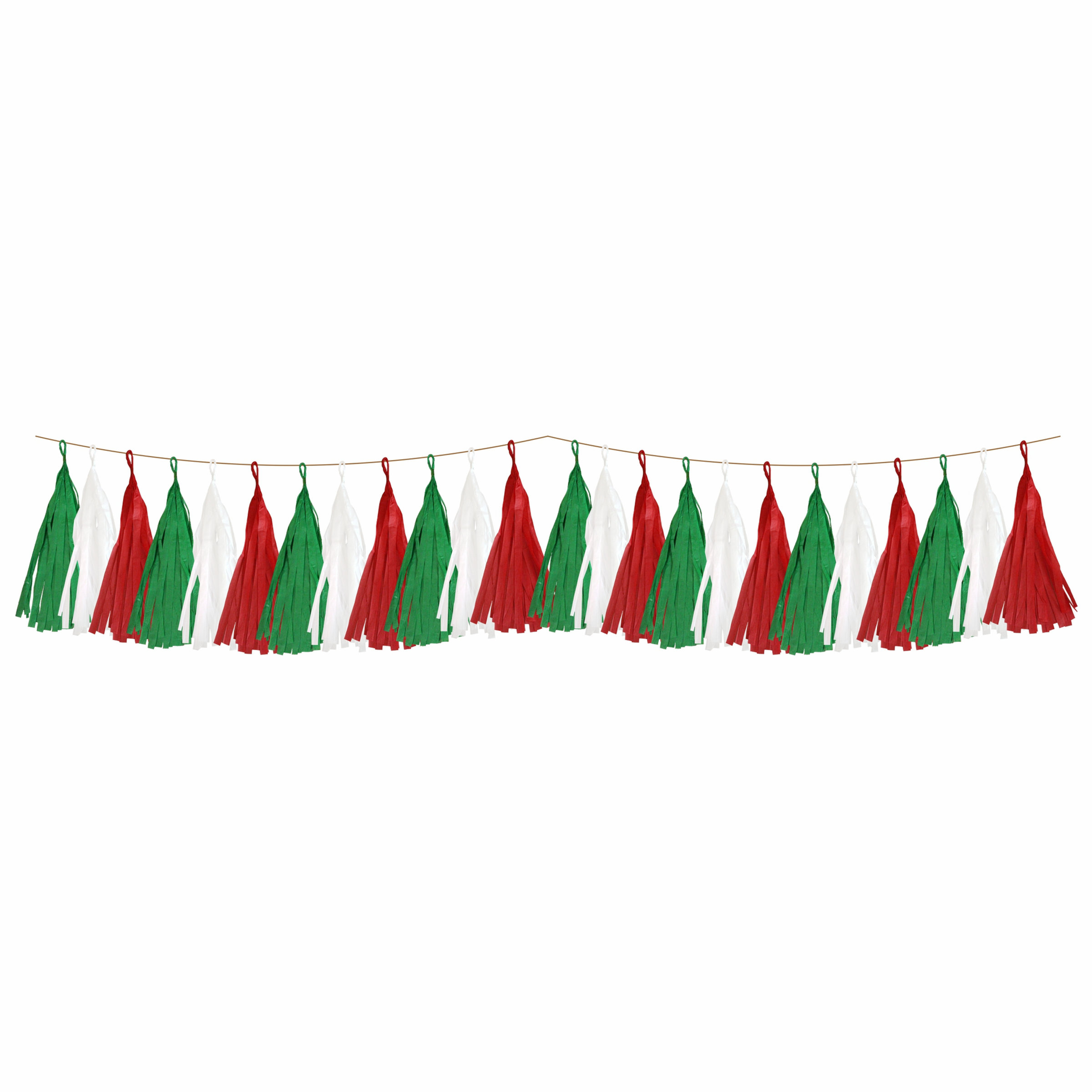 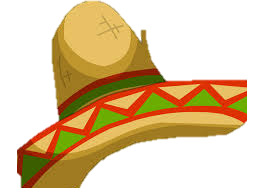 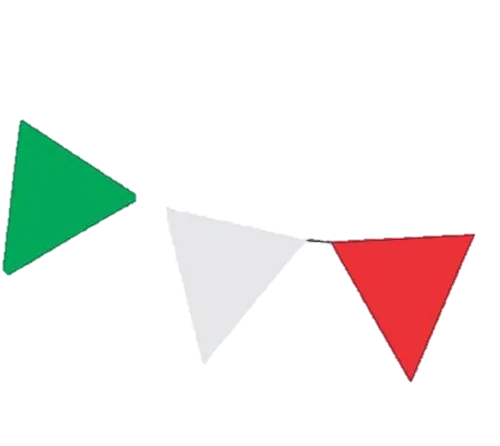 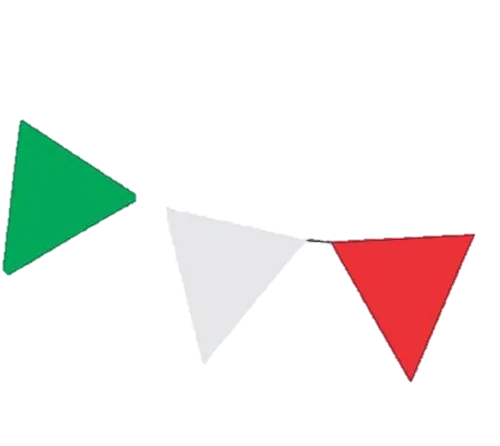 Rúbrica
Jardín de Niños Heroico Colegio Militar       C.C.T: 05EJN0143Y
Educadora: María Guadalupe Flores de la Peña       
Educadora practicante: Vannessa Jannette Solis Aldape                                                          			Grado: Grupo Mixto 2do y 3ro 
Alumno: ____________________________________________________________               Fecha: _____________________